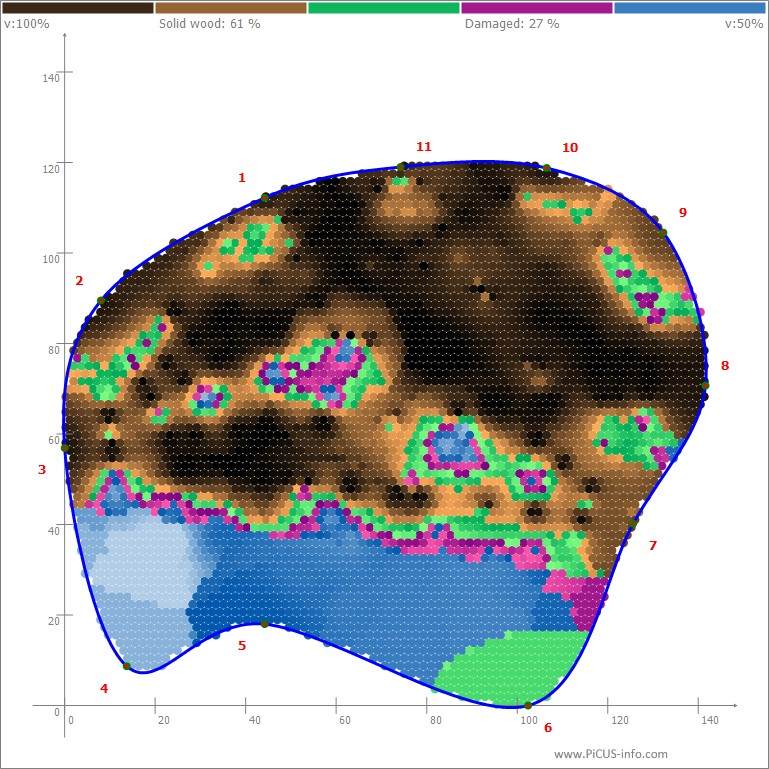 F-76A
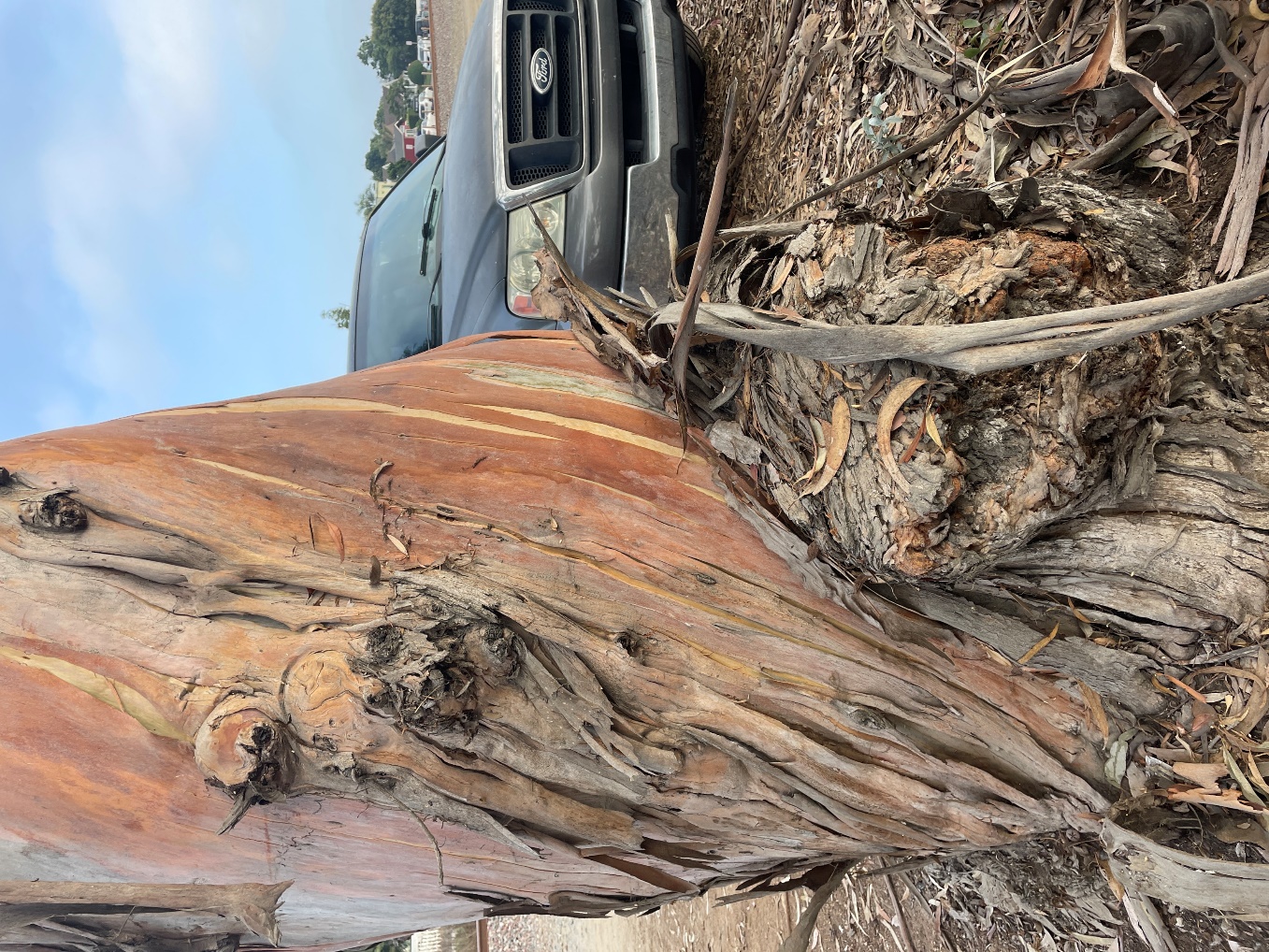 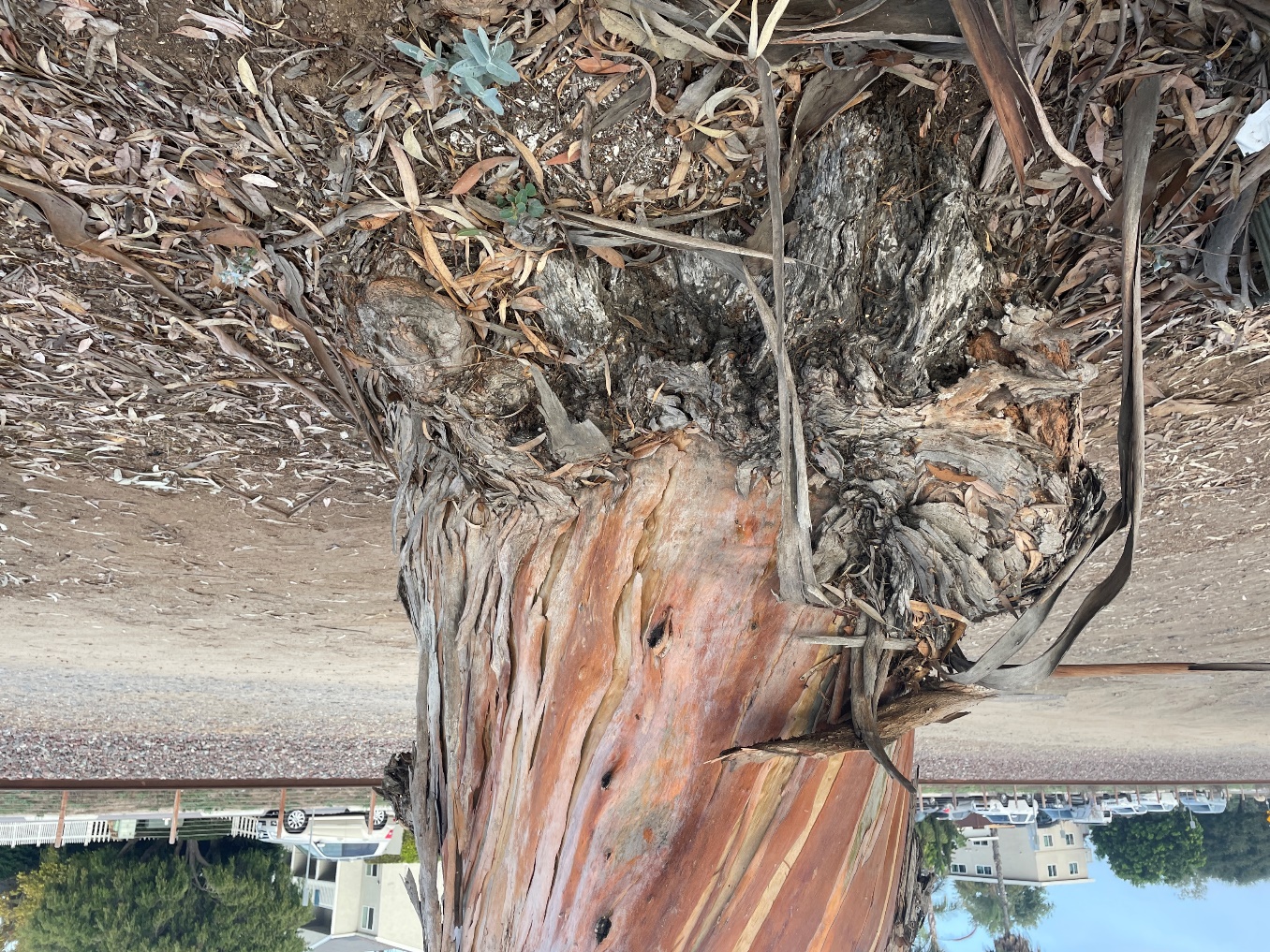 Burl on west side of trunk of Tree F-76
Burl on west side of trunk of Tree F-76
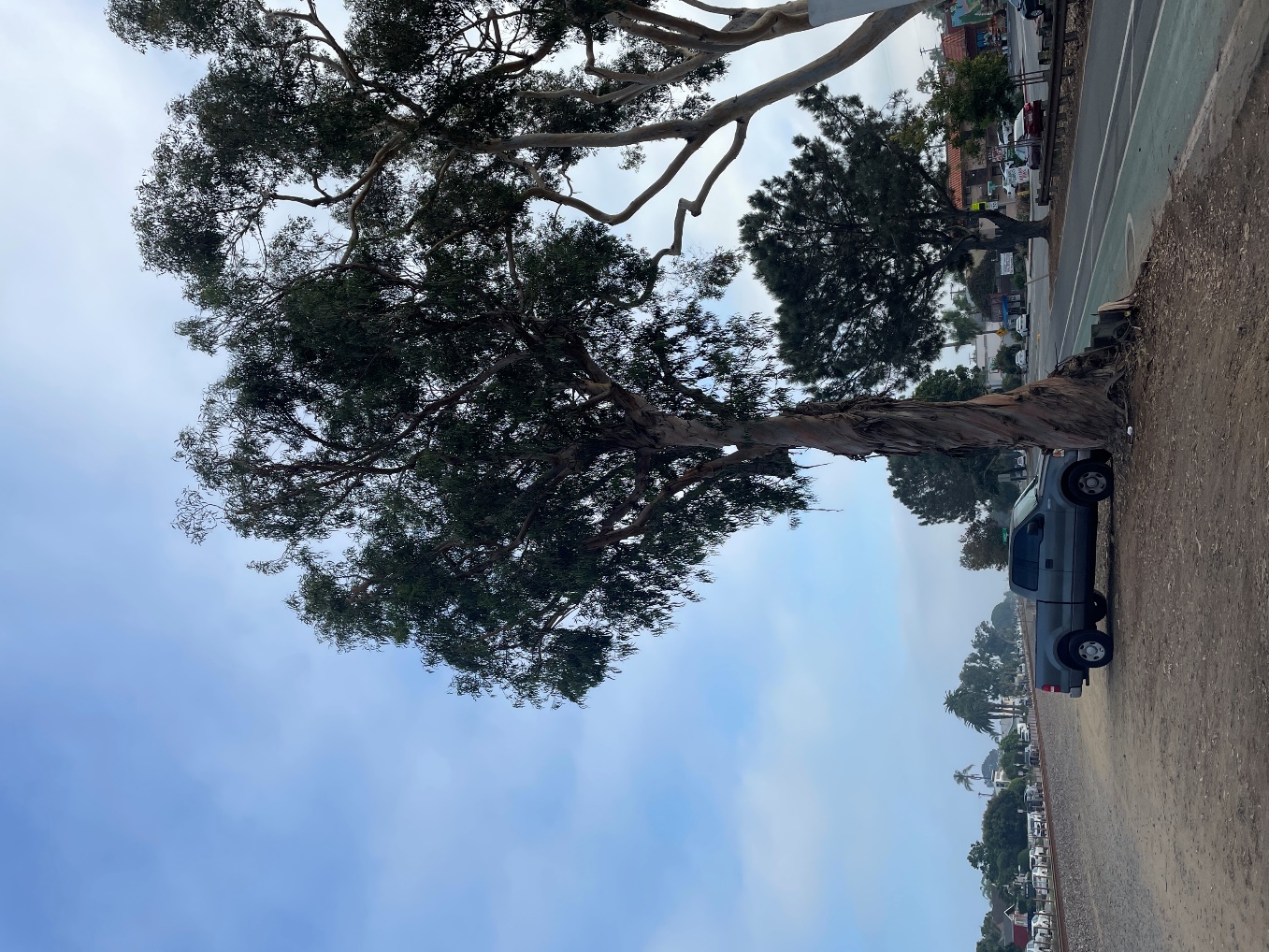 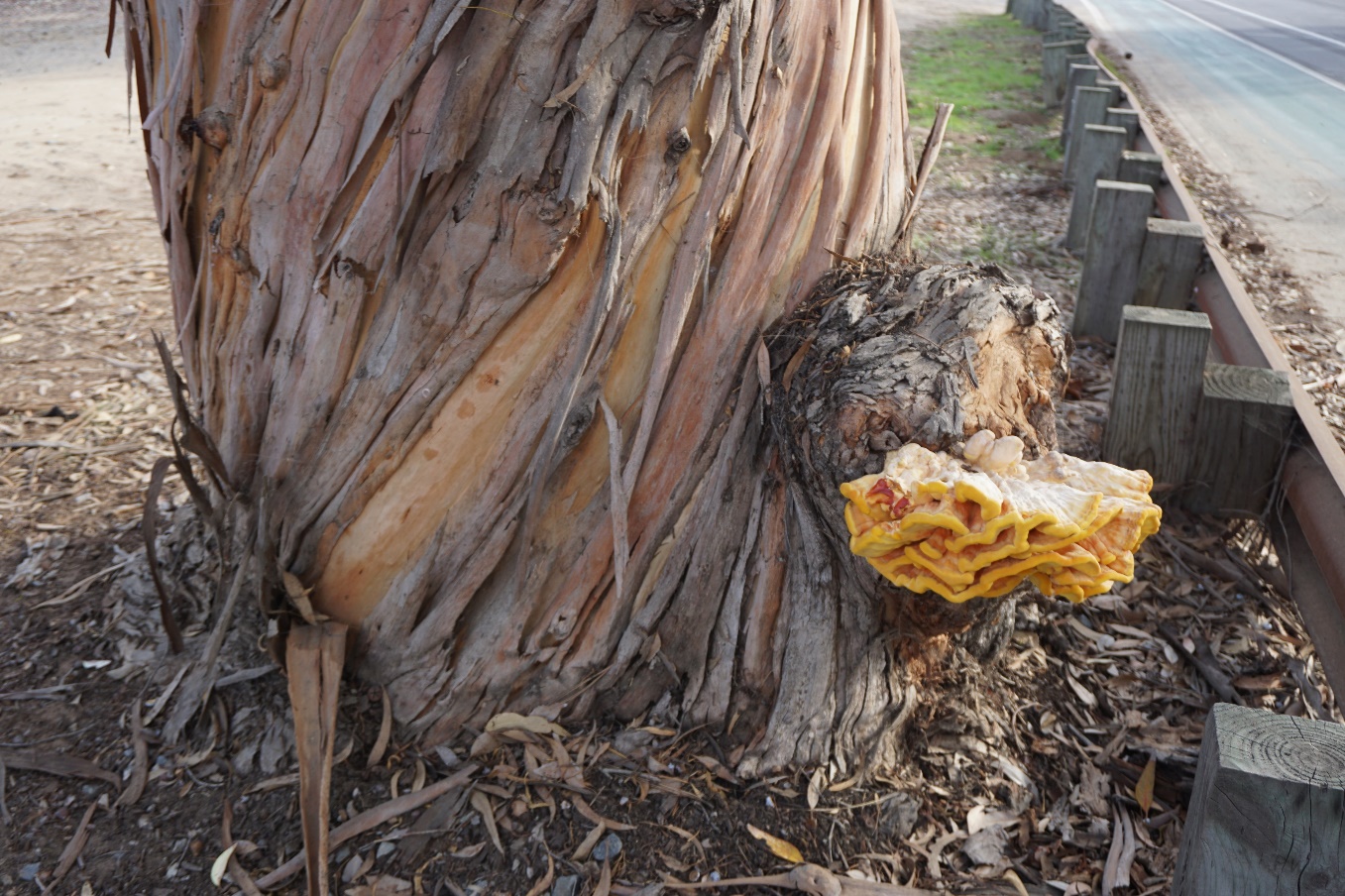 Sulfur fungus fruiting body on burl on trunk of Tree F-76
Overview of Tree F-76
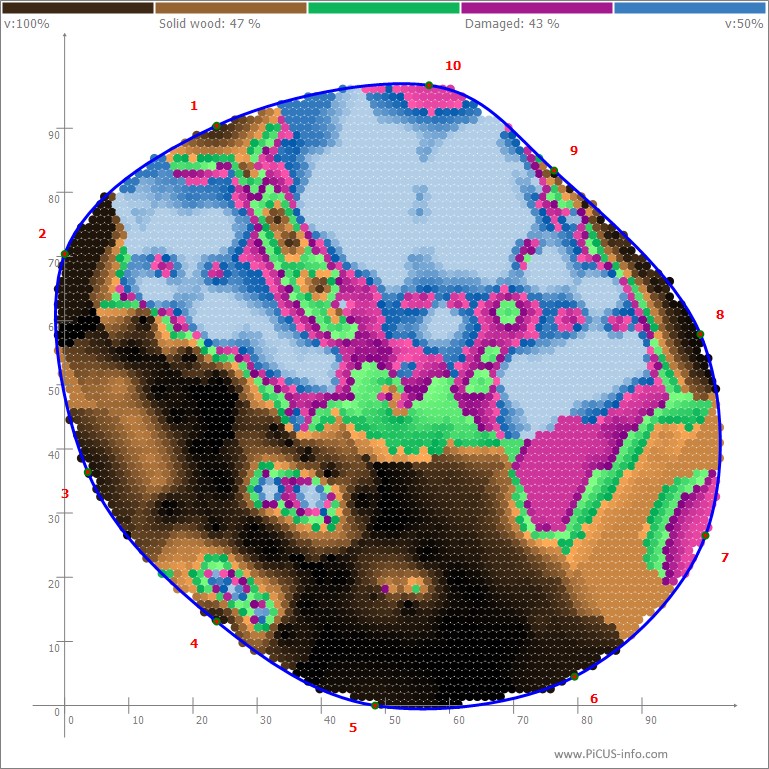 20544A
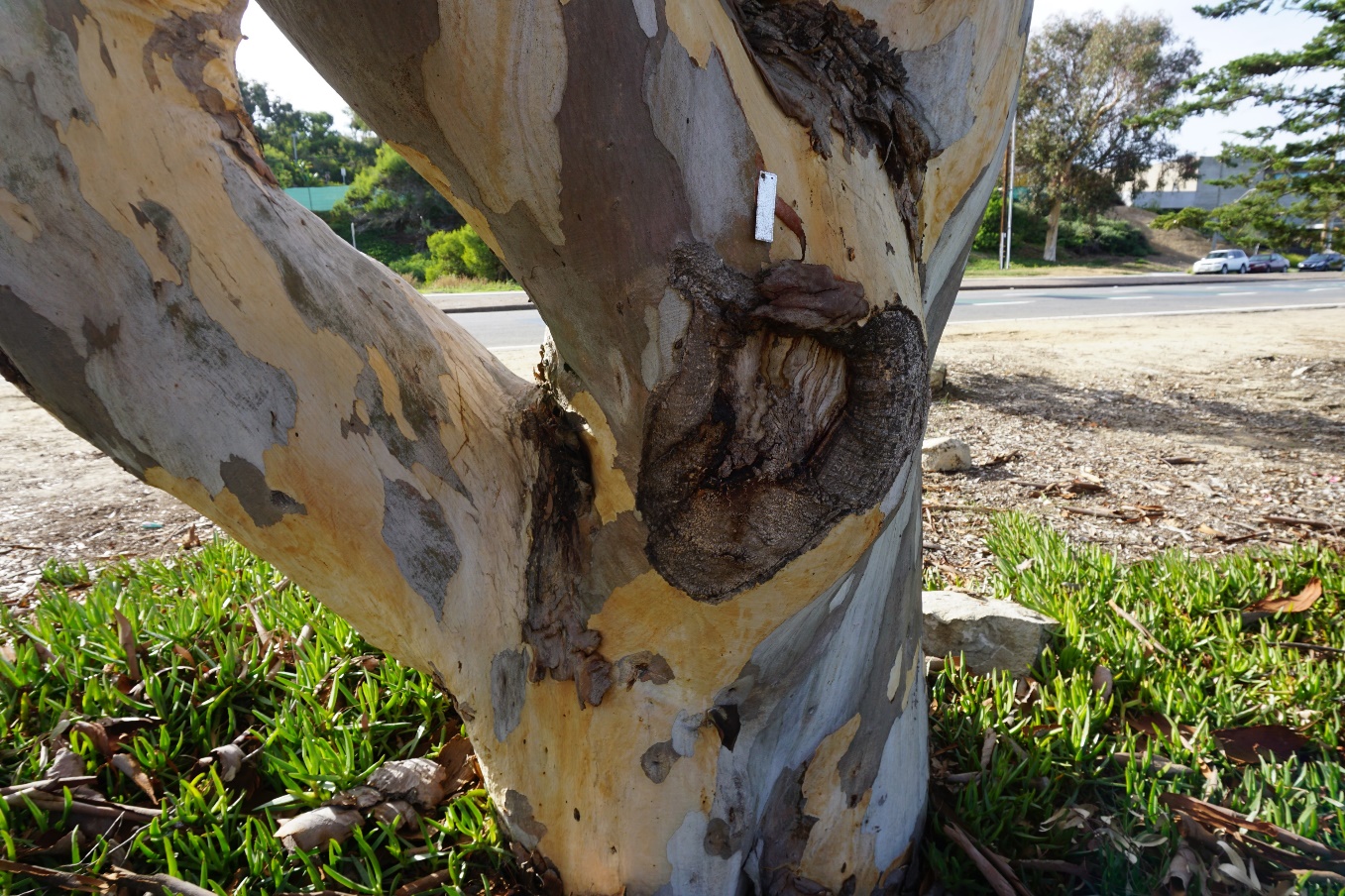 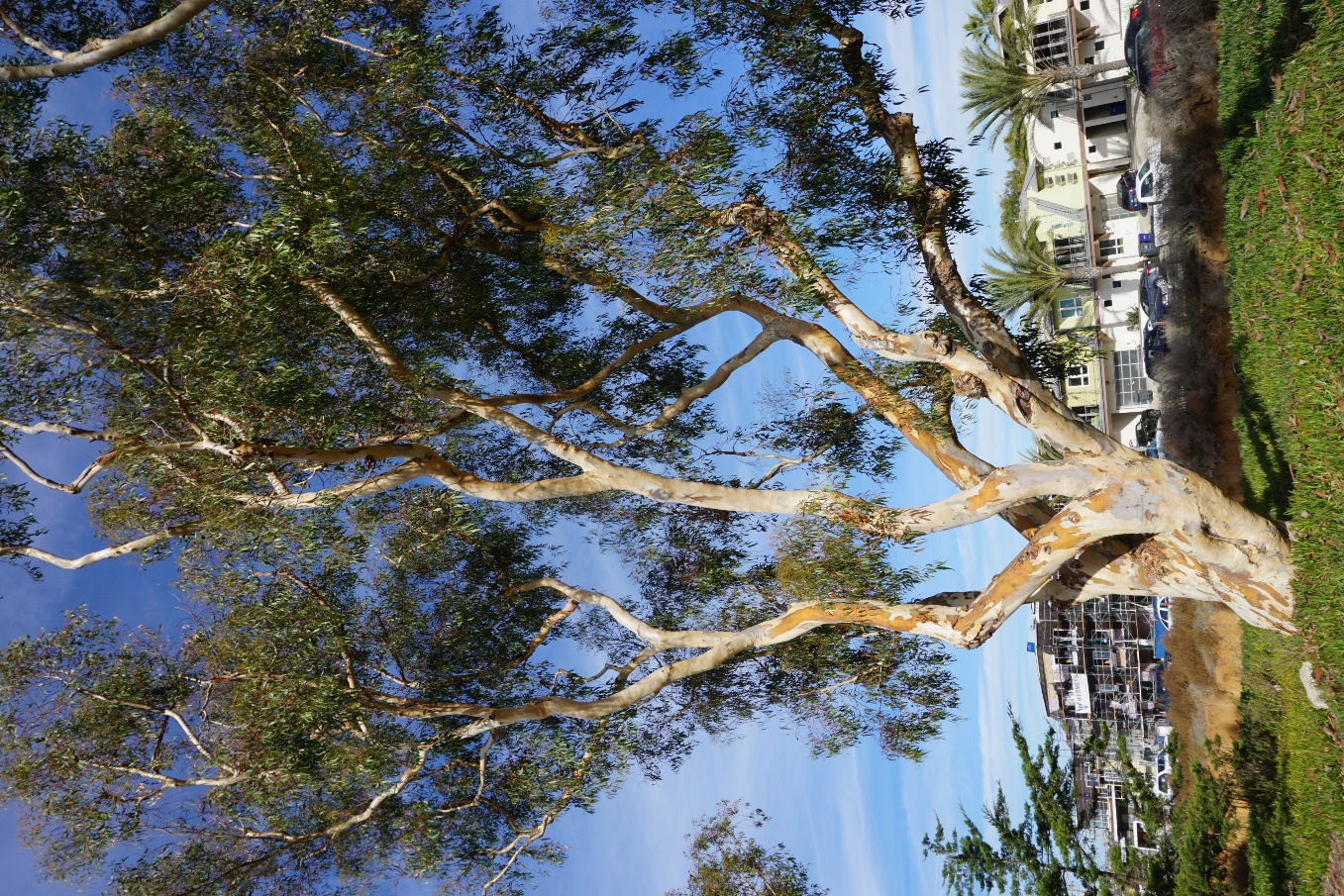 20544PWTree – Wound on east side of tree
20544PWTREE – Overview
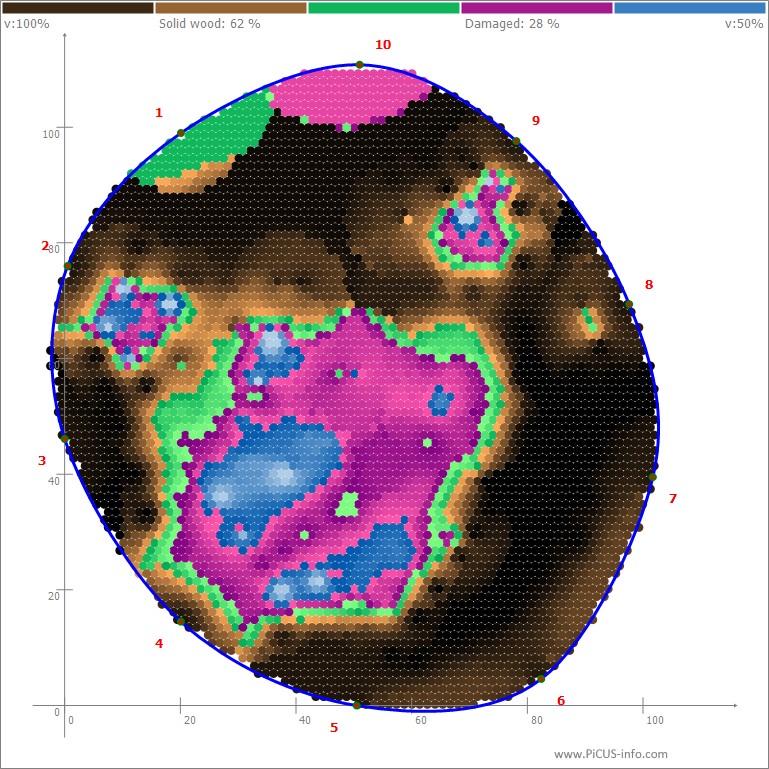 20531A
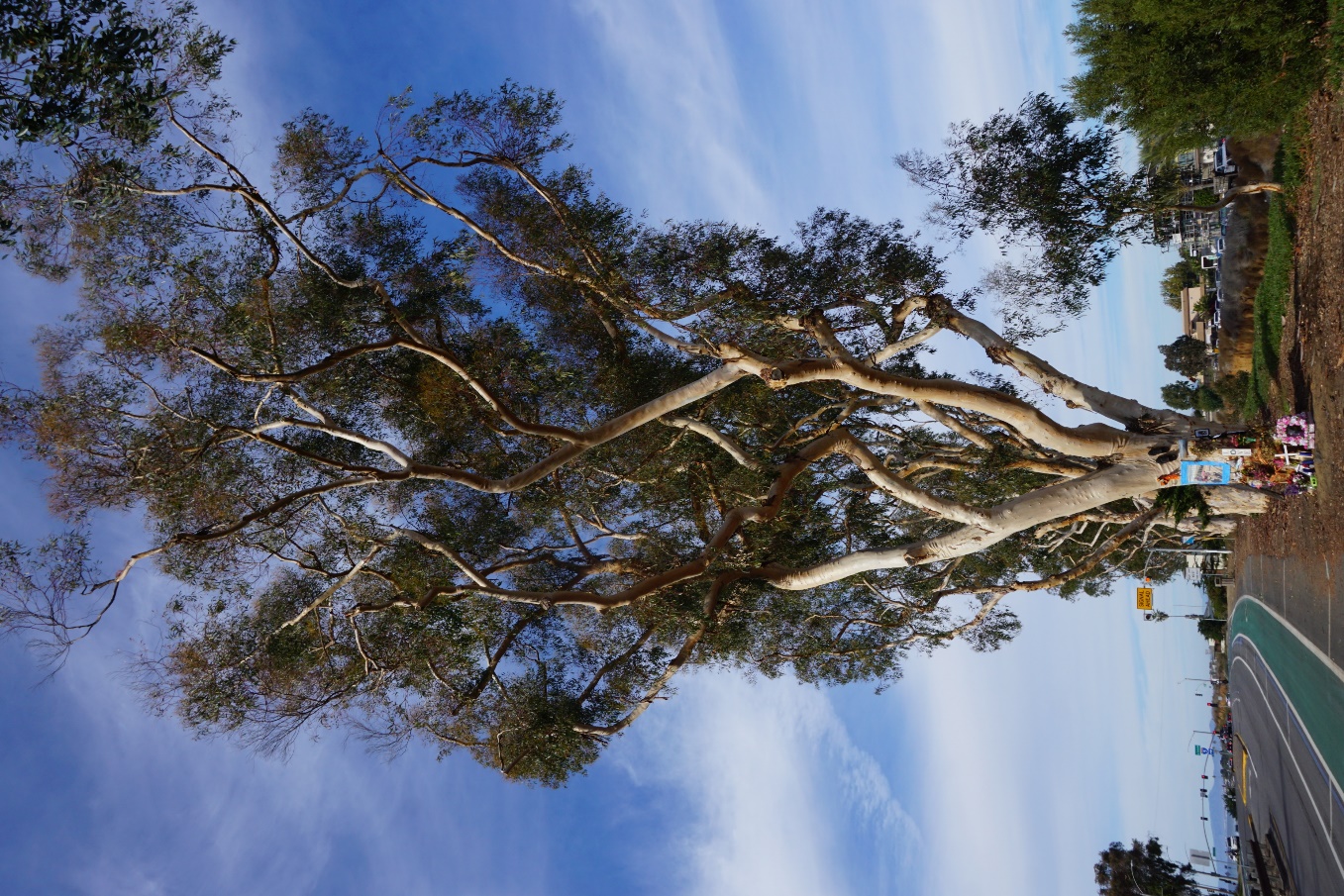 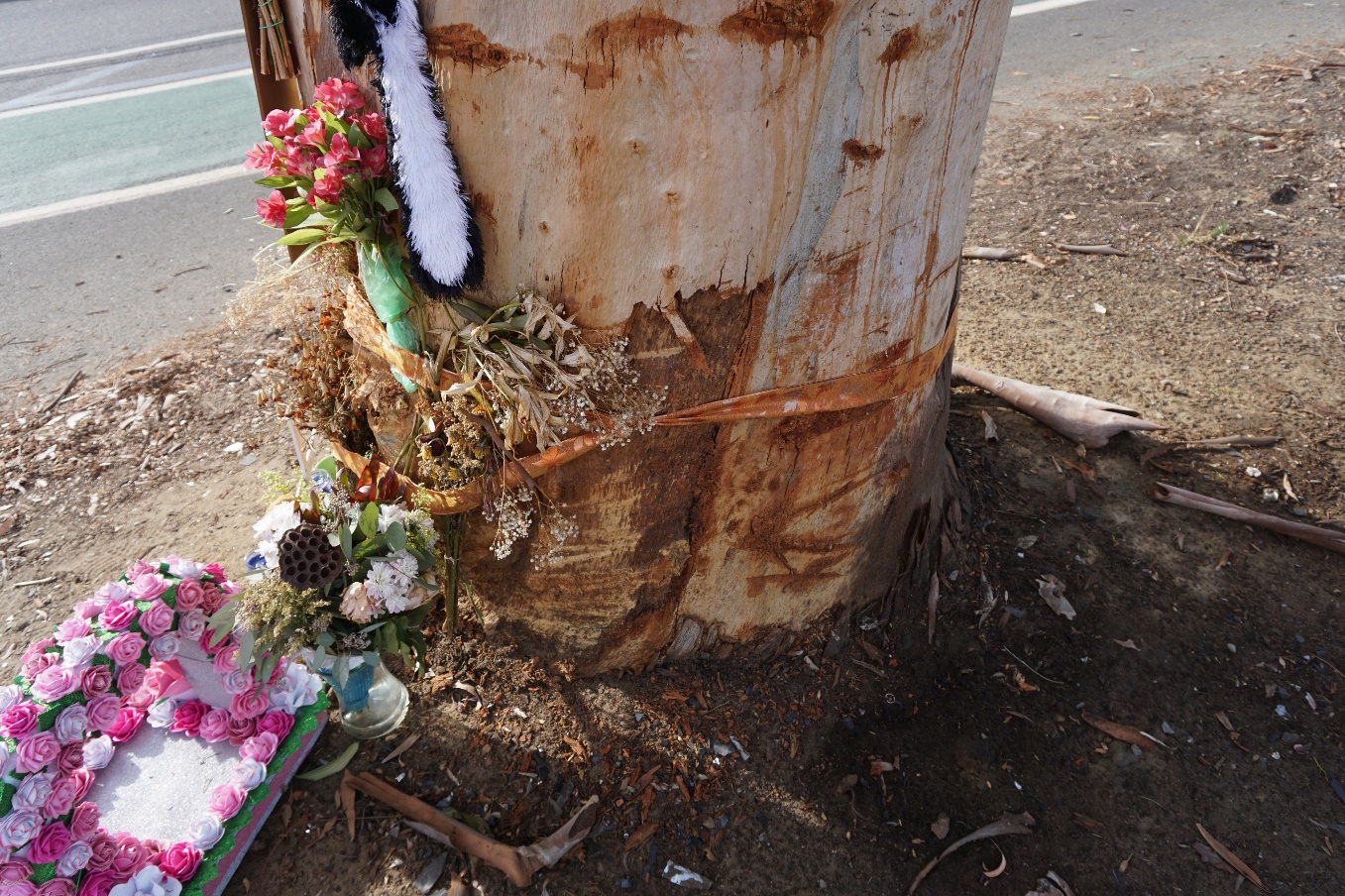 View of recent large basal wound on trunk of Tree 20531
20531PWTREE – Overview
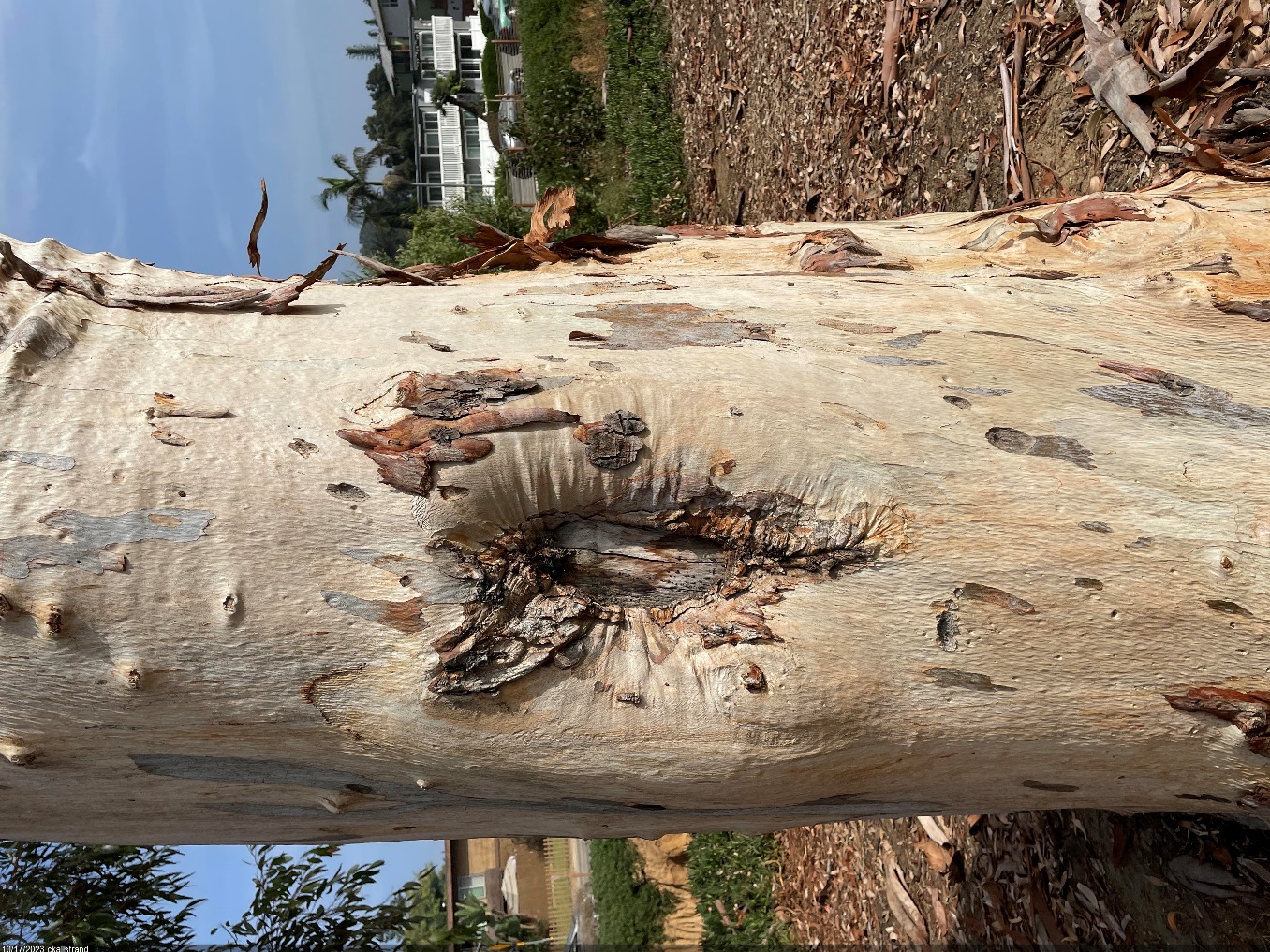 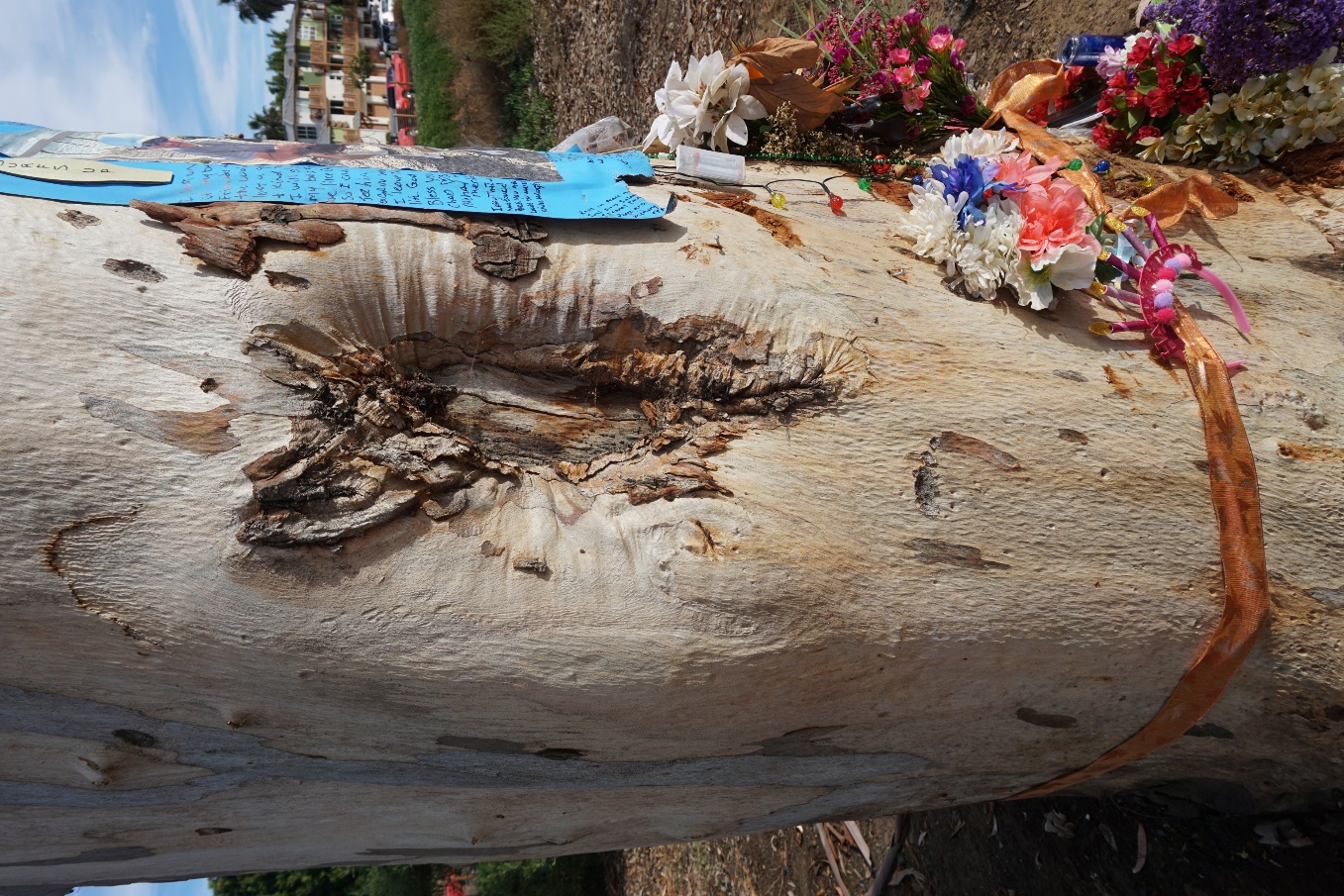 View of wounds on trunk of Tree 20531
View of wounds on trunk of Tree 20531
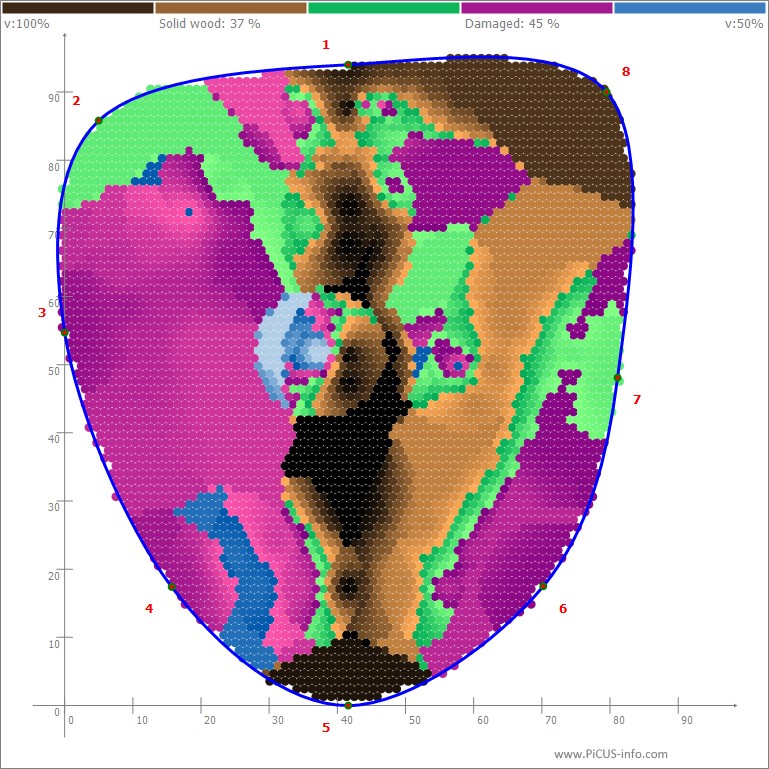 20506A
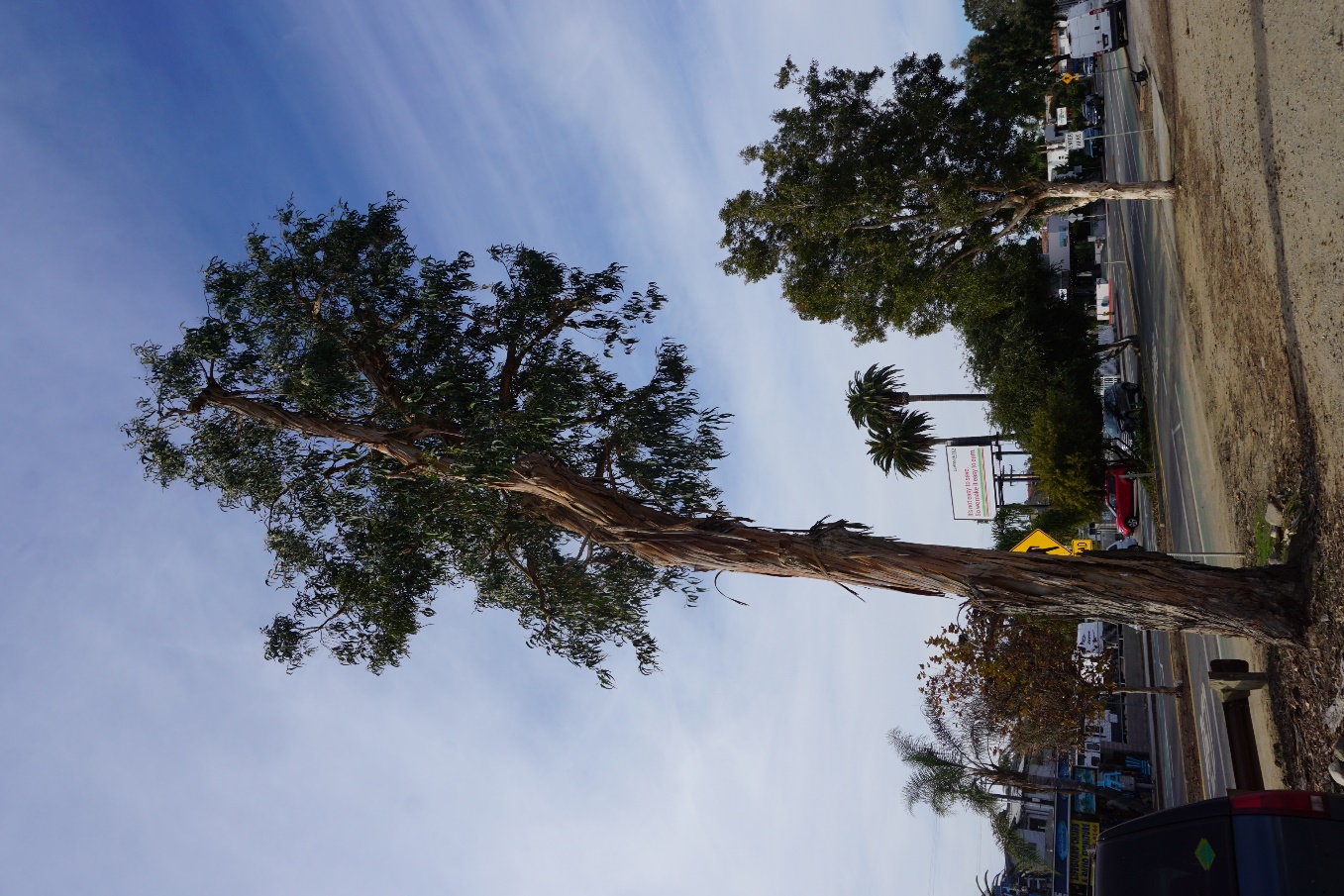 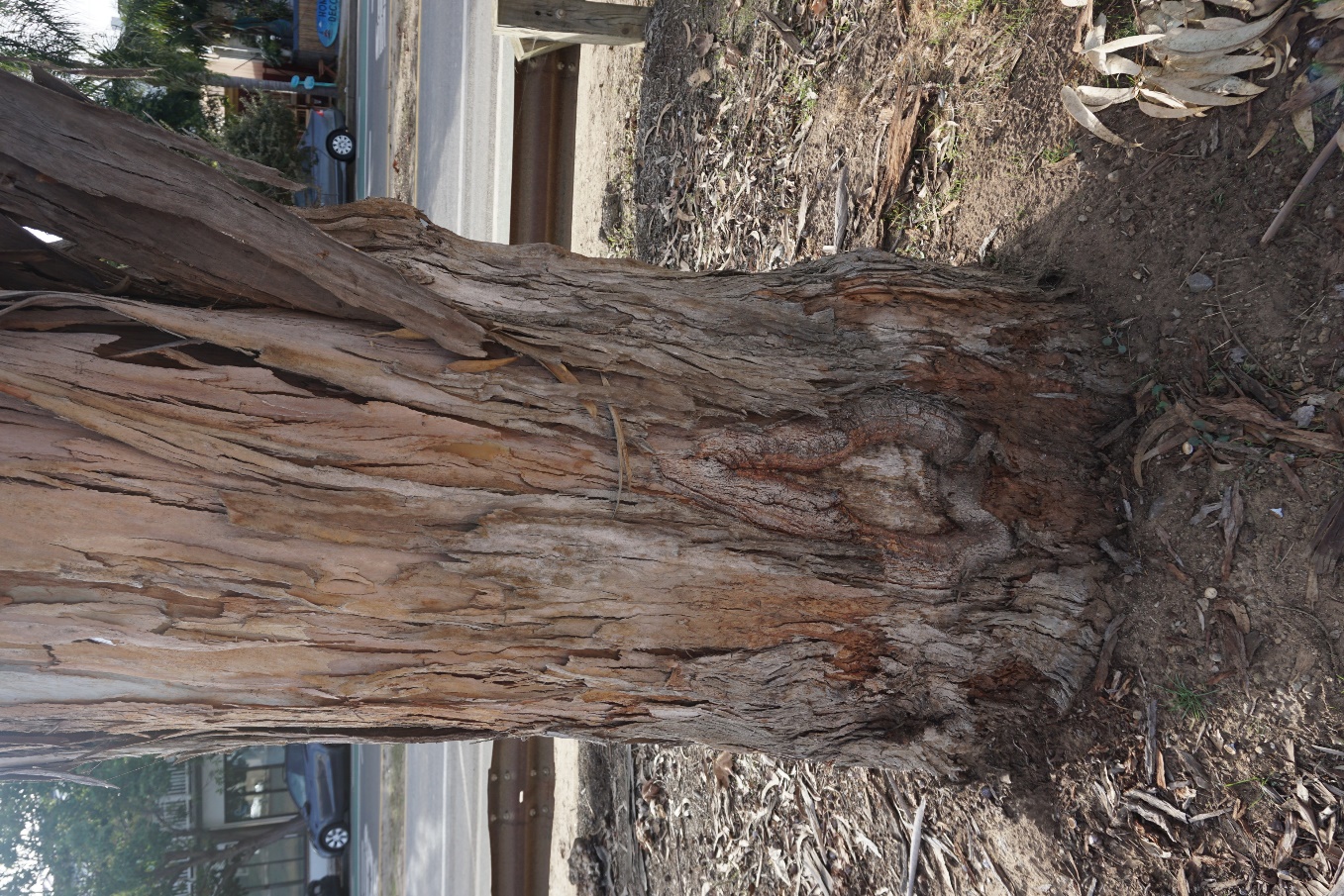 20506PWTREE – Overview
View of wounds on trunk of Tree 20506
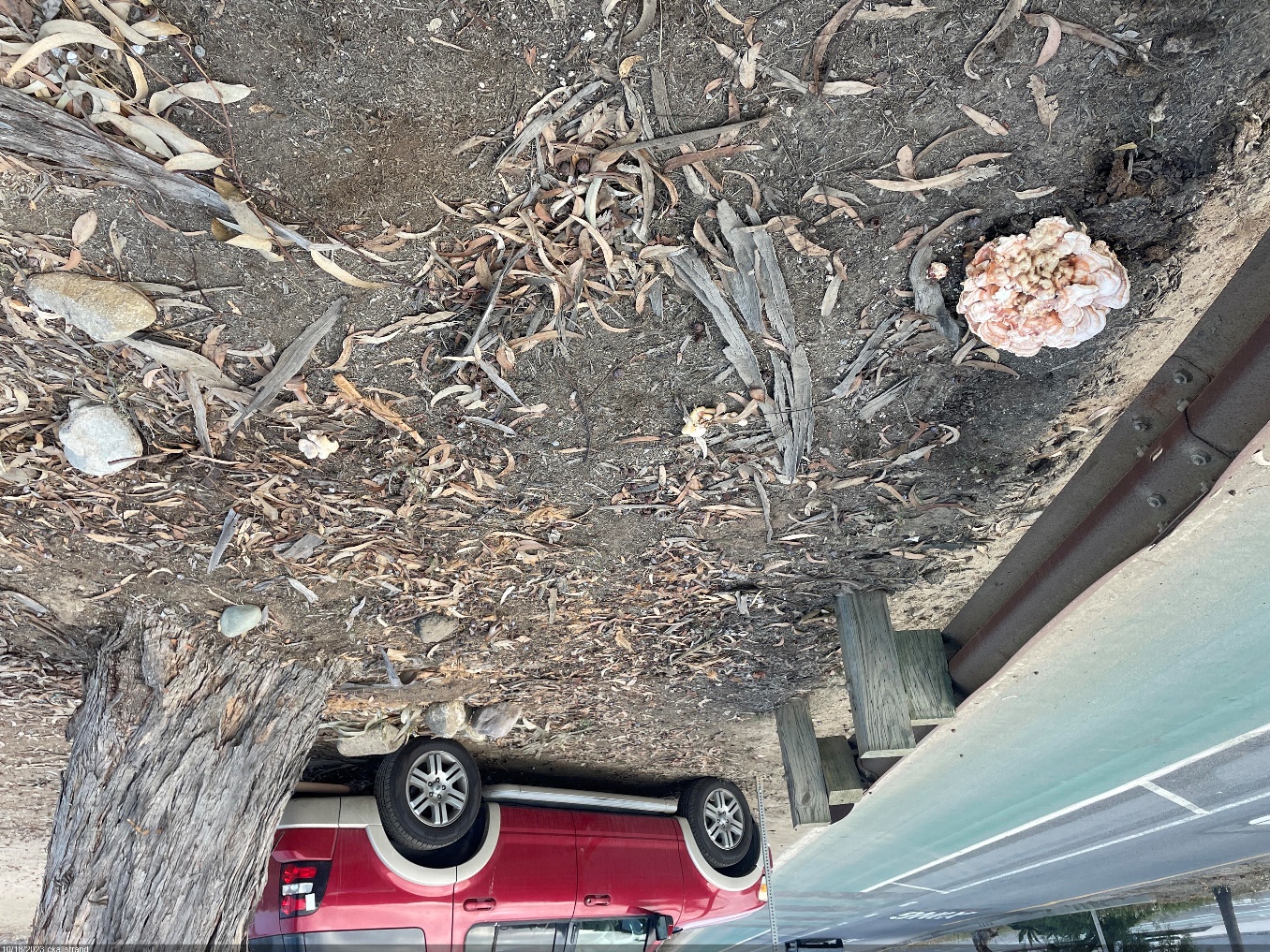 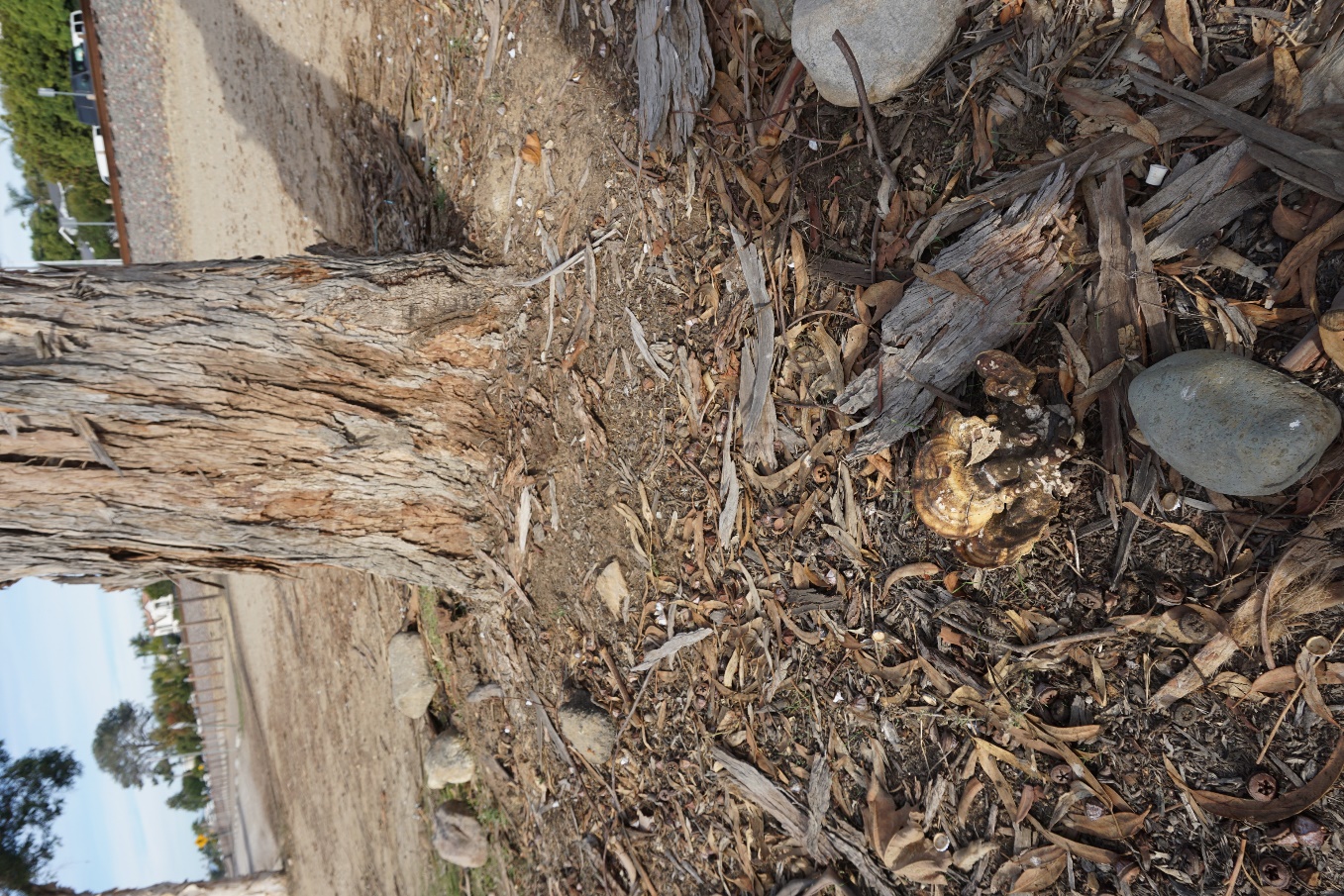 View of sulfur fungus fruiting bodies on structural roots of Tree 20506
View of sulfur fungus fruiting body on structural roots of Tree 20506